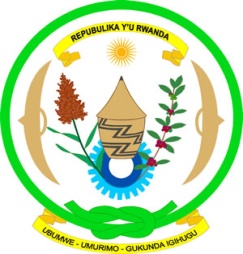 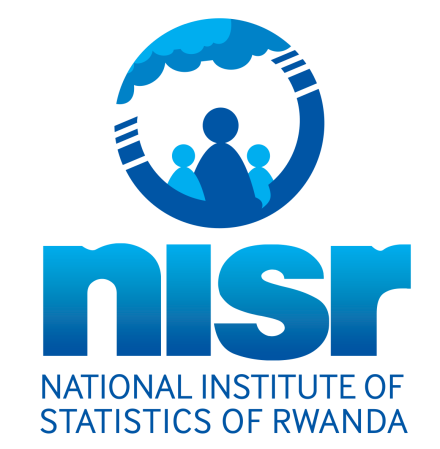 Fifth Integrated Household Living Conditions Survey
2016/17

Official Dissemination



National Institute of Statistics of Rwanda (NISR) 


6th December 2018
Outlines
Context

Key Findings
 
Conclusion and Policy Perspective
Context
This is the fifth EICV following previous ones in 2001, 2006, 2011 and 2014.

Covers poverty trends and wide scope of living conditions statistics.

Quite instrumental in understanding poverty dimensions and useful in guiding policy towards poverty reduction.

Done every three years.
Details on poverty and living conditions

Rwanda Poverty Profile Report
Rwanda Poverty Panel Report
VUP Panel Report
Multidimensional Poverty Report
Multidimensional Child Poverty Report
Gender Thematic Report
Youth Thematic Report
Economic Activity Thematic Report
Education Thematic Report
Utility and Amenities Thematic Report
Environment and Natural Resources Thematic Report
Main Indicators Report

With details for districts and rural/urban statistics
Key Dimensions of Poverty
Food availability 
(Production)

Food accessibility 
(Price and inflation)

Other necessities and their price

Favorable social-economic environment
About 70% weight
About 30% weight
GDP Per Capita (Current US$)
Average Growth 7.5% per Year
NISR Establishment Census 2011, 2014 & 2017.
Net Jobs Created between 2017 and 2018
Total Jobs: 	206,190


Non Farm Jobs: 166,058


Farm Jobs: 	40,132
Source: Labor force surveys 2017 - 2018
Source: Labor force surveys 2017 - 2018
Households Improving Living Conditions (%)
Some Stagnating Areas
Inflation
Poverty and Extreme Poverty
Poverty Map Rwanda
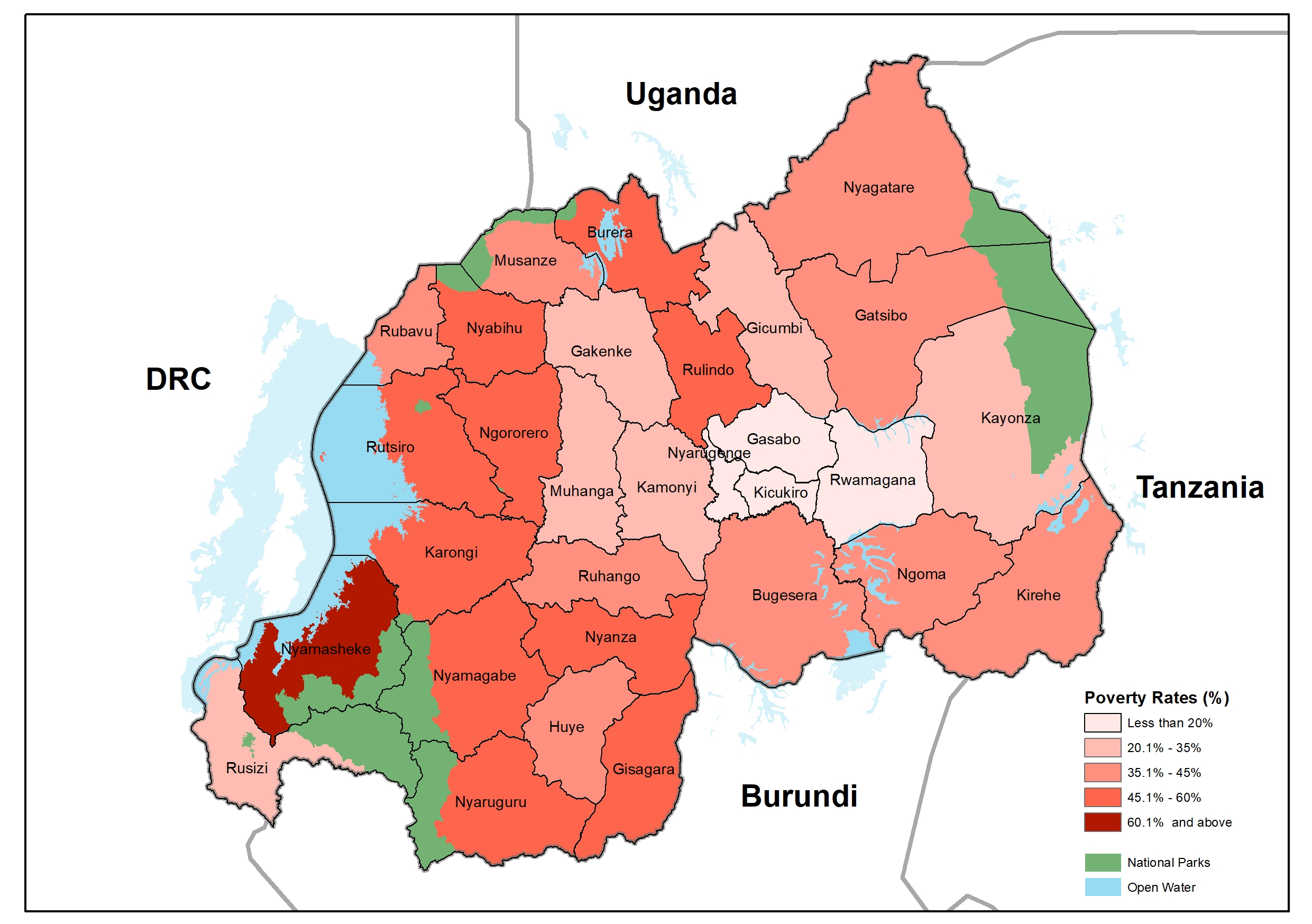 Extreme Poverty Map Rwanda
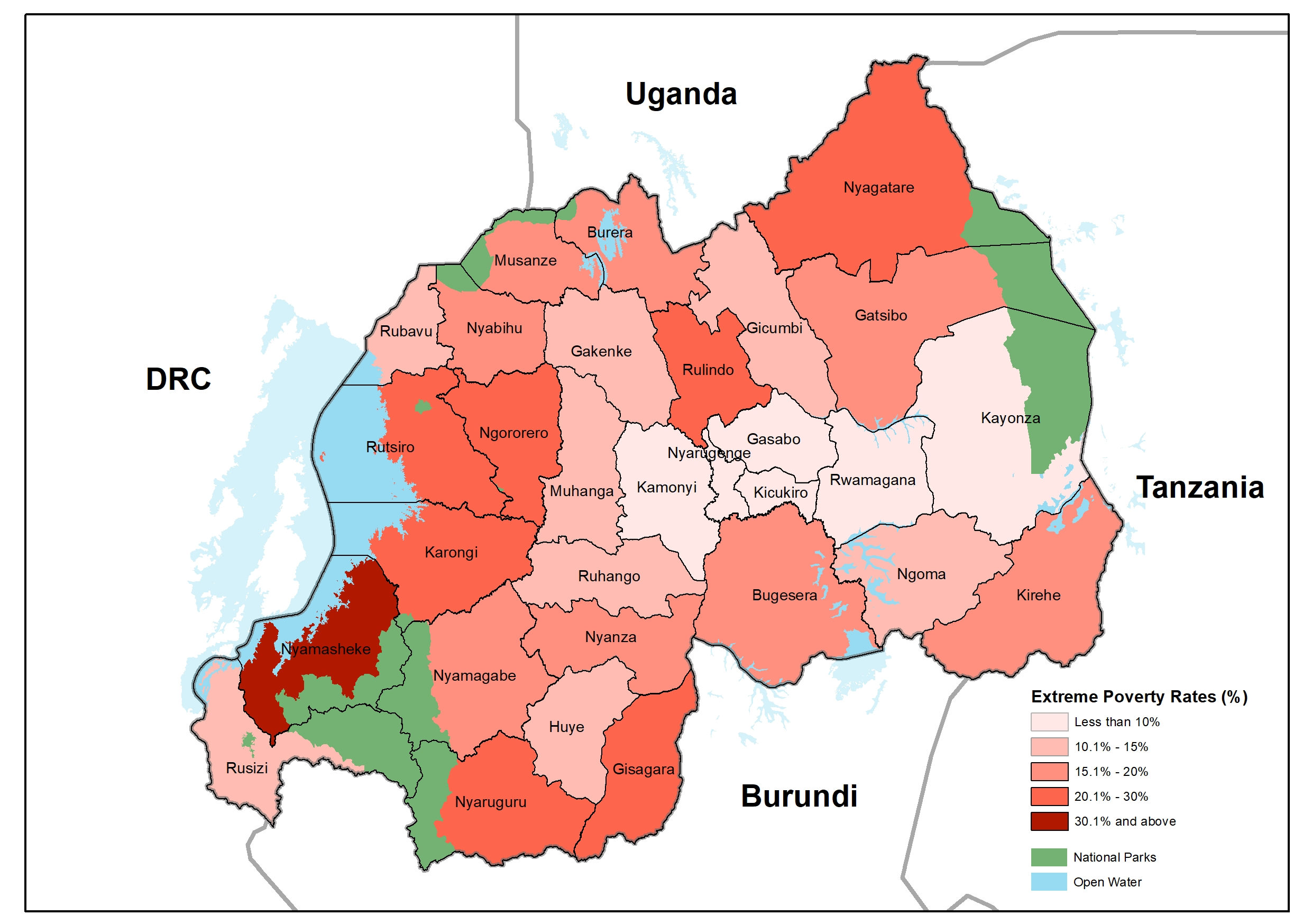 Inequality (Gini Coefficient)
The 2016/17 drought (shock) was experienced by many countries in the region. A few countries however monitor poverty regularly, among them is Uganda and Malawi. Below is a comparison of the effect on poverty. While poverty increased slightly in both, it reduced slightly in Rwanda. The reduction in Rwanda is not statistically significant.
Conclusion
Overall, EICV5 results allow us to have a comprehensive understanding of changes in living conditions of Rwandans including poverty since 2014.

From the results, we see that most livelihood dimensions continue to improve; from demographics, housing conditions, economic activity, access to electricity and technology among others.

Some few but key livelihood dimensions like education are stagnating.

However, a substantial number of Rwanda’s households experienced shocks (drought, high food prices and others) before and during the survey period.

Poverty and extreme poverty did not reduce significantly.
Policy Perspective
There is need to put in place mechanisms that mitigate potential shocks specifically economic and those related to climate change.

There is also need to strengthen social protection safety nets that support households affected by shocks
Thank You